Словообразование
СЛОВООБРАЗОВАНИЕ – один из главных источников пополнения словарного состава.Образование слов – процесс постоянный, активный.
Все слова русского языка делятся на производные и непроизводные, или на слова с производной или непроизводной основами.Основа, состоящая из корня называется НЕПРОИЗВОДНОЙ.Основа, состоящая из корня и других значимых частей (приставка, суффикс) ,называется ПРОИЗВОДНОЙ.
Заполните таблицу.Безводная, увлекаться, ранний, уморить, носилки, даль, черный, светильник, темь, белый, двор, закричать, снова, природа.
Каждое ПРОИЗВОДНОЕ слово образуется от ПРОИЗВОДЯЩЕЙ основы.Берез-ов-ый          берез-а                                 производящая
Напишите  слова с производящей основой.
Белить     белый, побелить     белить, побелка     побелить
ОСНОВНЫЕ СПОСОБЫ ОБРАЗОВАНИЯ СЛОВ(от чего и с помощью чего образуются слова)
Морфологический
Приставочный (сходить)
Суффиксальный (ходить)
Приставочно- суффиксальный (приземлить)
Без суффикса (взрыв)
Сложение (сложные слова)
а) сложение слов: школа-интернат
б) сложение основ с помощью соединительных гласных О и Е: свежемороженый
в) сложение начальной части слова с целым словом: зарплата
г) из алфавитных букв слов: КВН
д) из начальных звуков слов исходного словосочетания: вуз
ОСНОВНЫЕ СПОСОБЫ ОБРАЗОВАНИЯ СЛОВ(от чего и с помощью чего образуются слова)
Неморфологический
Переход слова из одной части в другую ( больной (ср.: больной зуб)
Слияние сочетаний в одно слово: легкорастворимый
Укажите, каким способом образованы слова. Графически докажите это.
Проследите, в какой последовательности присоединяются суффиксы и приставки к корню.Век            вечный          вечностьгрань              граница              граничить             разграничивать            разграничитель Запишите словообразовательную цепочку.Праздник             праздничный             празднично
ИЗУЧЕНИЕ И ЗНАНИЕ СЛОВООБРАЗОВАНИЯ И СОСТАВА СЛОВА НЕОБХОДИМО ДЛЯ ПРОЧНОГО УСВОЕНИЯ ОРФОГРАФИИ.
Многие орфографические правила опираются на словообразование.
Чтобы правильно написать, надо хорошо знать состав слова, его строение, уметь находить части слов и точно определять границы между ними, понимать их смысл.

сторожить дом(сторож) 
старожил дома (старый житель)
Контрольные упражнения.
вычеркните лишние слова
Исправьте ошибки в распределении слов по колонкам.
Подберите и запишите по два слова к каждой схеме.
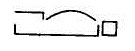 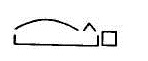 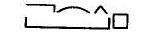 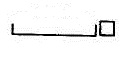 Распределите слова в группы по составу основы
Выполните задания.